Научно-стручна конференција„ЕУ ЗА МЛАДЕ- ИЗАЗОВИ И МОГУЋНОСТИ“Тема:Еразмус програми мобилности
др Жељко Рачић
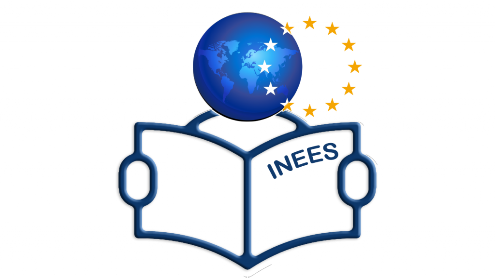 ПРОЈЕКТИ МОБИЛНОСТИ У ОКВИРУ ЕРАЗМУС ПРОГРАМА
Пројекти мобилности за младе
Пројекти мобилности у оквиру образовања одраслих
Пројекти мобилности у оквиру стручног образовања
Пројекти мобилности у оквиру општег образовања
Пројекти мобилности у оквиру високог образовања
ПРОЈЕКТИ МОБИЛНОСТИ у високом образовању
Пројекти мобилности у области високог образовања подржавају физичку и комбиновану мобилност студената и запослених на високошколским установама из различитих земаља Европе и света. 
Програмске земље: државе чланице ЕУ и треће земље придружене Програму.
Партнерске земље: Државе које не учествују пуноправно у Програму.
КА131, КА171 пројекти
Република Србија: Програмска земља од 05.02.2019. године.
ЕРАЗМУС ПОВЕЉА ЗА ВИСОКО ОБРАЗОВАЊЕ
Eразмус повеља за високо  образовање- документ којим Европска комисија самосталним високошколским установама из програмских земаља додељује акредитацију за учешће у  Еразмус пројектима. 
Еразмус повеља за високо образовање је значајна првенствено зато што доприноси стандардизацији важних елемената организације мобилности.
Мобилност студената
Студенти могу да иду на мобилности из свих области и са свих нивоа студија (основне, мастер и докторске студије).
Врсте студентских мобилности које је могуће спровести су: 
мобилности ради студирања,
мобилности ради обављања радне праксе, 
комбиноване мобилности ради студирања и обављања радне праксе,  
комбиновани интензивни програми.
Мобилност запослених у високом образовању
Пројекти мобилности у високом образовању подржавају мобилност наставног и ненаставног особља у циљу њиховог даљег професионалног развоја.  
Мобилности запослених могу бити мобилности у сврху: 
извођења наставе, 
усавршавања.
Бенефити учествовања студената у Ерасмус програмима мобилности
80% алумниста програма мобилности нашло је посао у струци у року од 3 месеца након завршетка студија.
Могућност професионалног усавршавања.
Стицање знања о другим земљама.
Могућност интеракције и рада са људима из различитих културних средина.
Прилагодљивост и развој комуникационе вештине.
Усавршавање страних језика.
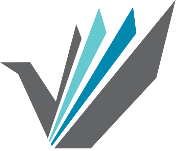 ЕВРОПСКА КОМИСИЈА О ПРОГРАМИМА ЕРАЗМУС МОБИЛНОСТИ:
«Поред тога што програми мобилности младима пружају могућност личног и професионалног напретка, они представљају сигуран пут ка стварању додатне вредности у друштву и платформу за интеркултурални дијалог младих који доприноси рушењу стереотипа и предрасуда дајући тако допринос стварању јединственог европског идентитета.»
ХВАЛА НА ПАЖЊИ 